Проект 
в старшей группе 
«Азбука ЗДОРОВЬЯ»
                            

                                 Выполнил: воспитатель
Мажукина С.Н.



Тула, 2022г.
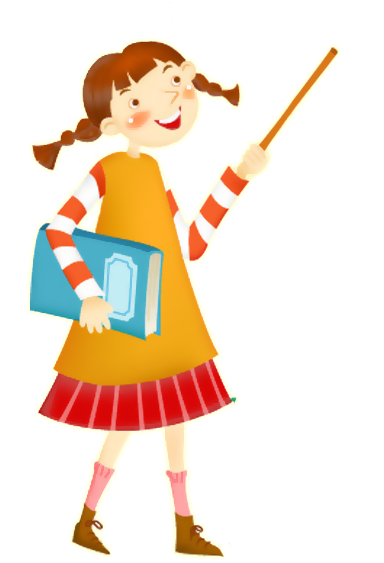 Паспорт проекта
Вид проекта: познавательно-исследовательский.
Сроки реализации проекта: 1 месяц (краткосрочный)
Участники проекта: дети, воспитатели, родители.
Возраст детей: средняя группа.
Актуальность
Растить детей здоровыми, сильными, жизнерадостными – задача каждого дошкольного учреждения. Здоровье детей – главное достояние нации, критерий духовного, политического и социально-экономического развития общества.

   Здоровье детей дошкольного возраста социально обусловлено и зависит от таких факторов, как состояние окружающей среды, здоровье родителей и наследственность, условия жизни и воспитания ребенка в семье, в образовательном учреждении. Значимыми факторами, формирующими здоровье детей, является система воспитания и обучения, включая физическое воспитание, охрану психического здоровья, а также организация медицинской помощи. Начинать формировать здоровье нужно в детстве, когда наиболее прочно закладывается опыт оздоровления, когда стимулом является природное любопытство ребенка, желание все узнать и все попробовать, возрастная двигательная активность и оптимизм.

Очень важным на сегодняшний день является формирование у родителей и детей знаний о значимости профилактических мероприятий по сохранению и укреплению своего здоровья. Значимость применения данного проекта определяется решением задач оздоровления дошкольников, создания прочной основы для воспитания здорового ребёнка.
Цель проекта: приобщение детей к здоровому образу жизни, формированию осознанного отношения к своему здоровью.
Задачи проекта: сохранение и укрепление физического и психического здоровья детей;
     Воспитание культурно-гигиенических навыков;
     Формирование начальных представлений о здоровом образе жизни.
  Ожидаемый  результат: 
для детей:
имеют представление о здоровье, здоровом образе жизни, о способах сохранения и укрепления здоровья;
повышение собственного индекса здоровья;
развитие коммуникативных способностей воспитанников;
для педагогов:
повышение собственной компетентности в вопросе формирования здорового образа жизни дошкольников;
создание содержательной здоровьесберегающей развивающей среды в группе;
привлечение родителей для совместной работы;
реализация творческого, интеллектуального и эмоционального потенциала;
для родителей:
сформированная активная родительская позиция;
повышение компетентности родителей в вопросах сохранения здоровья и здорового образа жизни;
активное участие родителей в жизнедеятельности ДОУ.
Результатами проведенной работы являются:
1.	Сформированы навыки здорового образа жизни воспитанников, педагогов и родителей ДОУ.
2.	Разработан цикл занятий по теме проекта.
3.	Составлено перспективное планирование по здоровьесбережению и обобщен опыт работы по технологии здоровьесбережения.
4.	Создан цикл консультаций для родителей по сохранению и укреплению здоровья детей.
5.	Улучшены показатели воспитанников.
6.	Расширились знания о видах спорта.
Использование детьми в активной речи потешек, стихов, считалок, загадок, пословиц.
8.	Театрализованная деятельность (драматизация русских народных потешек, стихотворений детских авторов).
9.	Осмысленное и активное участие детей в спортивных праздниках.
10. Родители стали активными участниками педагогического процесса: они  принимают участие    в проведении праздников,  в  изготовлении атрибутов в мини-музее «Азбука здоровья».
11.	Взаимодействие с семьей позволило добиться наибольших результатов в работе с дошкольниками.
Продукты 
проектной деятельности
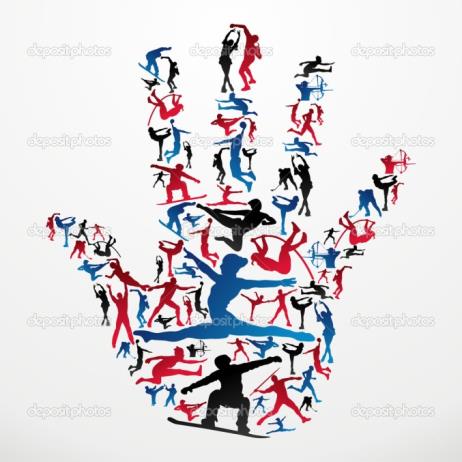 Составлены картотеки 
дидактических  игр: «Здоровье человека», «Безопасность в быту», «Пожарная безопасность», «На укрепление осанки, мышц спины, брюшного пресса»; 
по развитию речи «Человек. Части тела».
Создание объёмных наглядных пособий для занятий
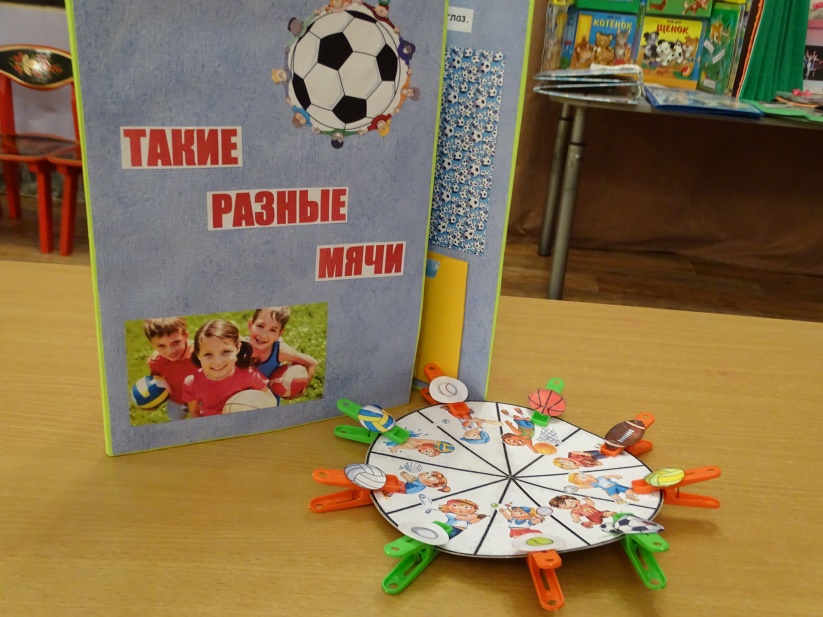 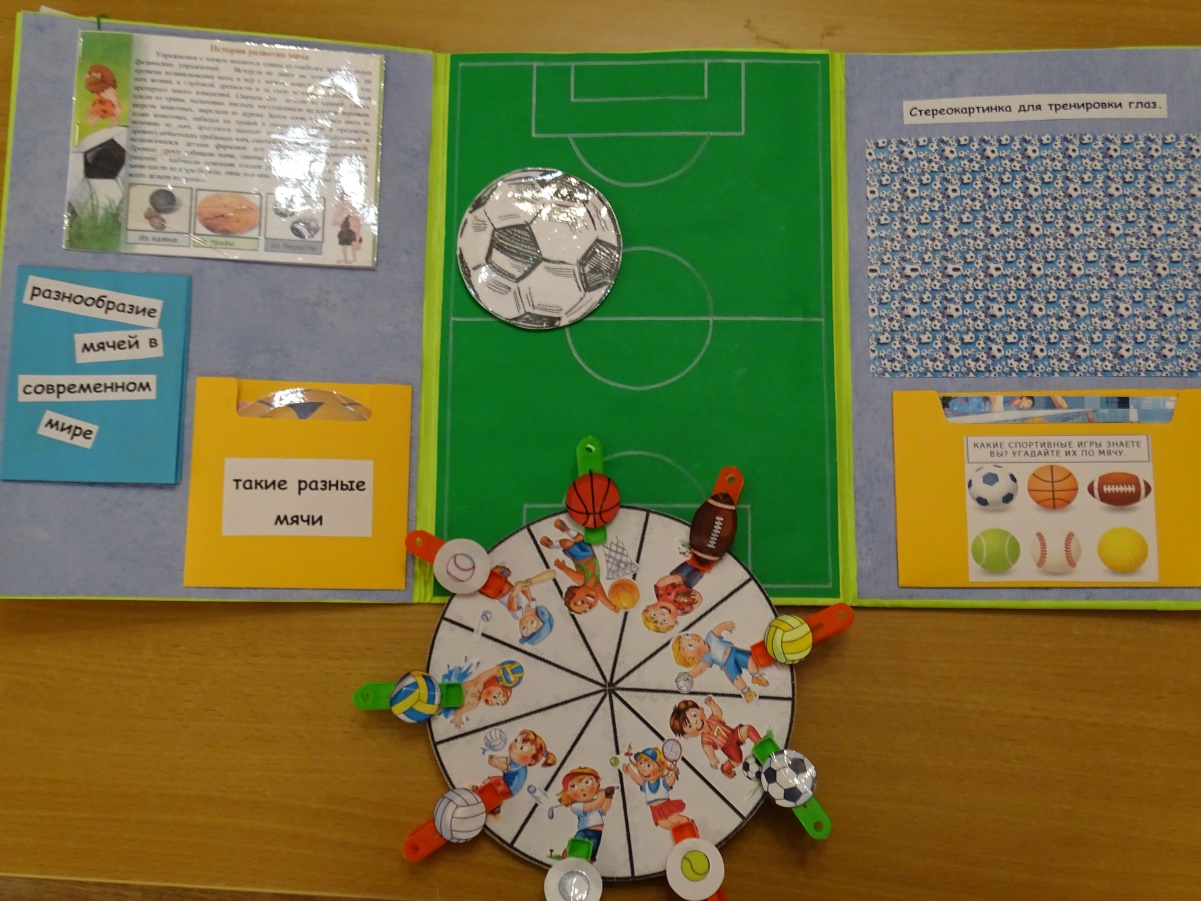 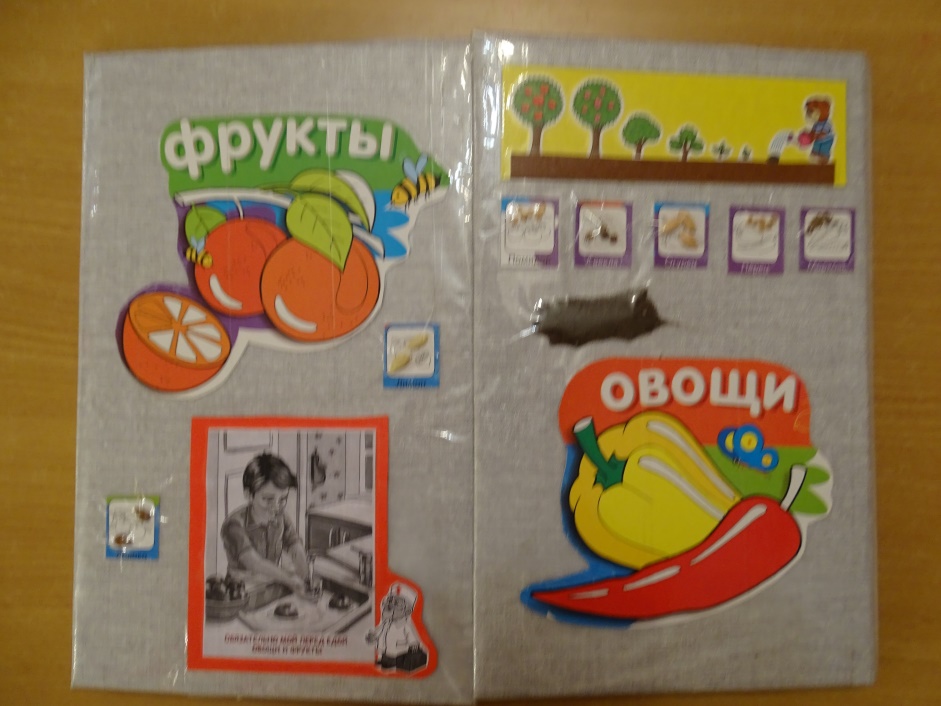 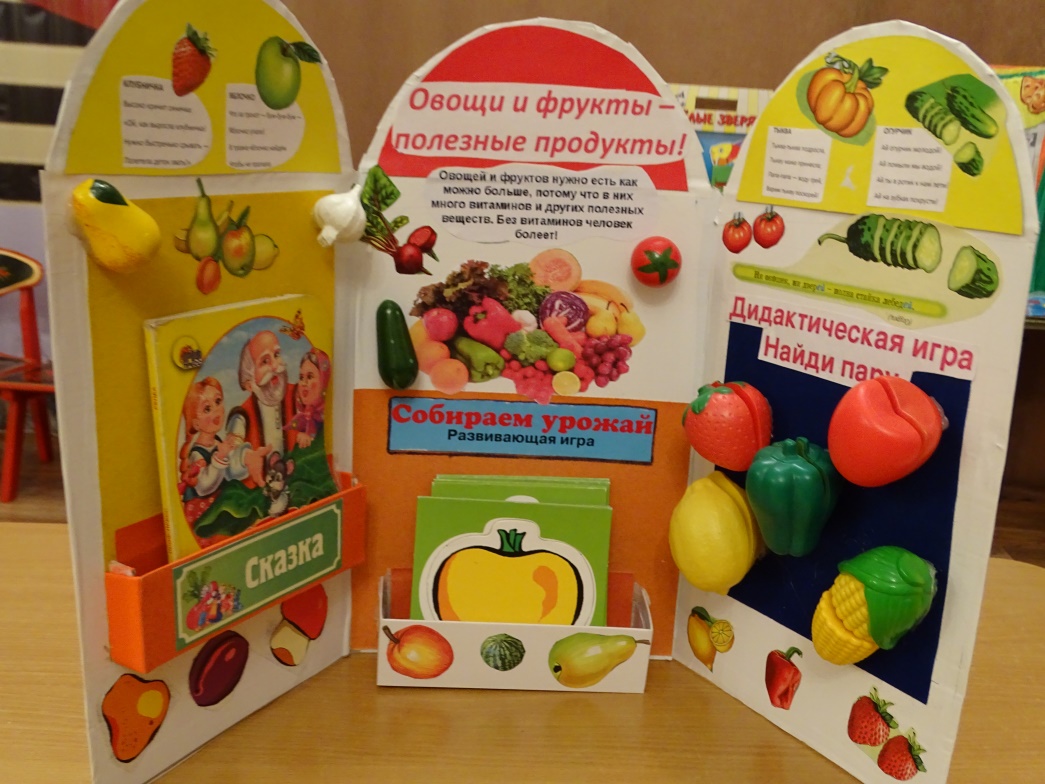 Светофор здорового
            питания
Виды спорта на 
       магнитах
мини-музей 
«Азбука здоровья»
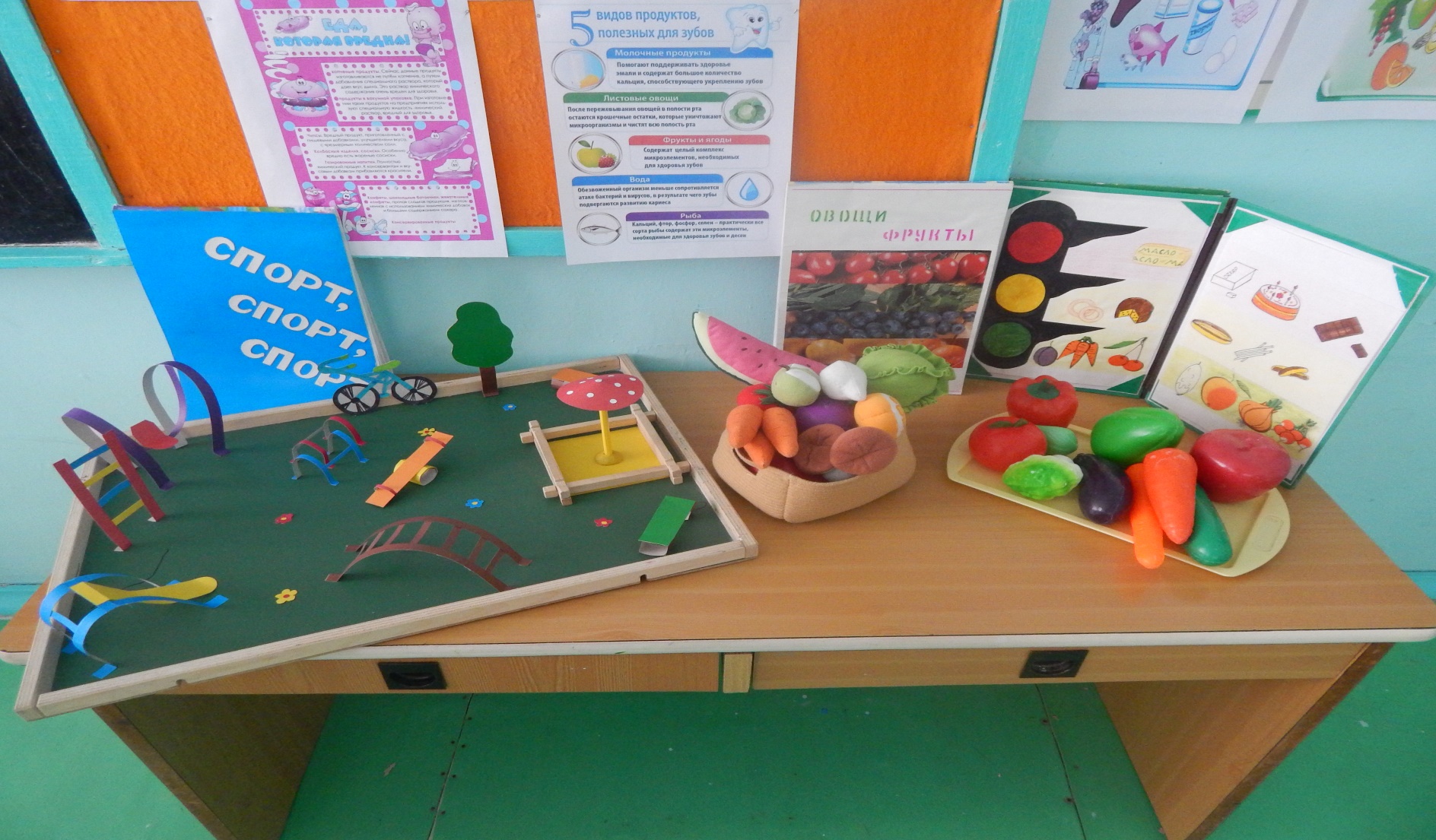 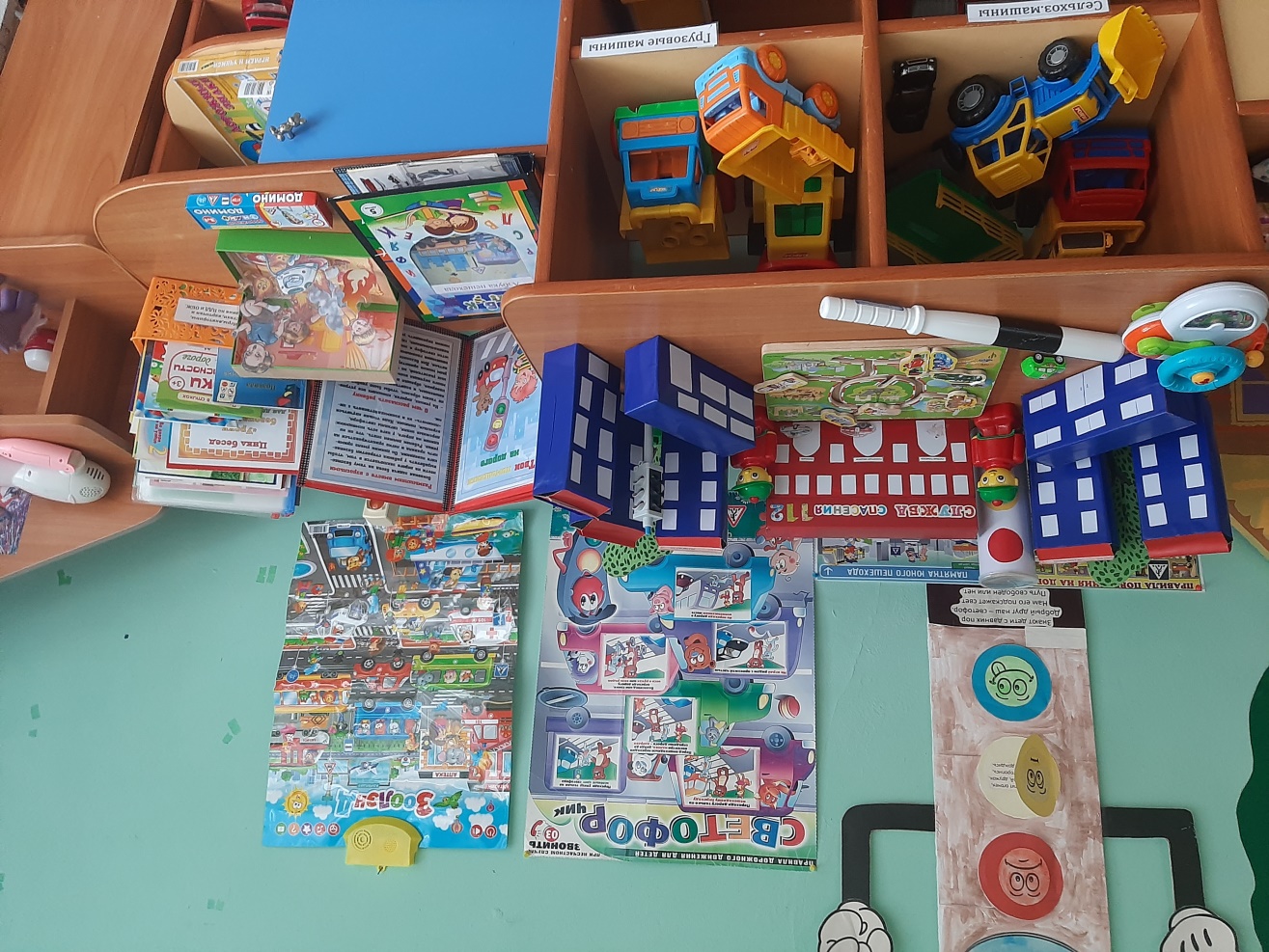 Создан с детьми макет                              	        уголка по ПДД
Здоровье в порядке, 
                      спасибо зарядке!
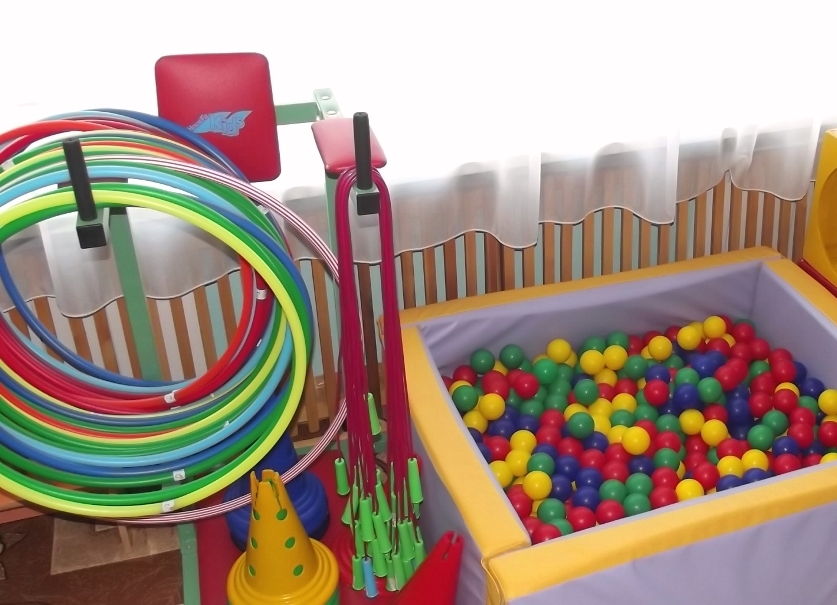 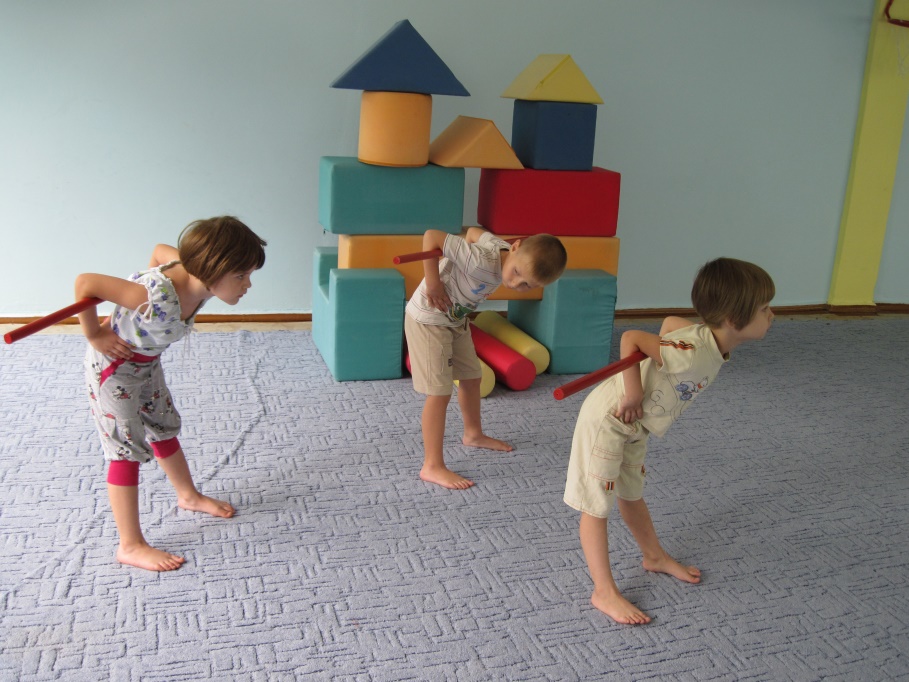 Соблюдение гигиены – залог здоровья!
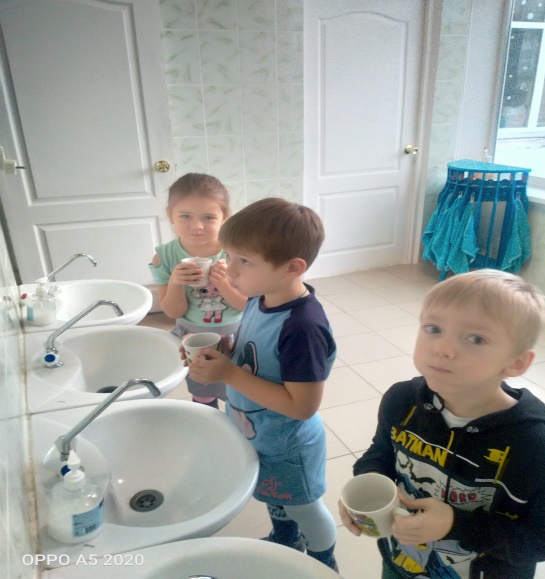 Оформление проектной папки
•	паспорт проекта;
•	планы выполнения проекта и отдельных его этапов 
•	промежуточные отчеты группы;
•	вся собранная информация по теме, в том числе распечатки из Интернет;
•	результаты исследований и анализа;
•	записи всех идей, гипотез и решений;
•	отчеты о совещаниях группы, проведенных дискуссиях, «мозговых штурмах» и т. д.;
•	краткое описание всех проблем, с которыми приходится сталкиваться проектантам, и способов их решения;
•	эскизы, чертежи, наброски продукта;
•	материалы к презентации (сценарий);
•	другие рабочие материалы и черновики группы.
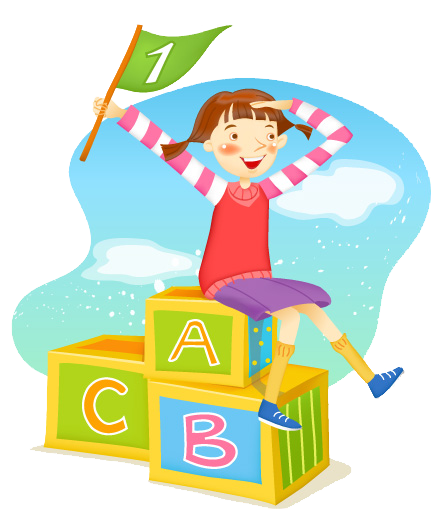 Показатели эффективности внедрения метода проектирования в воспитательно-образовательную работу ДОУ:
- высокая степень развития любознательности детей, их познавательная активность, коммуникативность, самостоятельность;
 - повышение готовности детей к обучению в школе;
 - развитие компетенций детей;
 - положительная динамика посещаемости детьми ДОУ;
 - активное участие родителей в проектах.
Спасибо за внимание!